Origami -zwierzęta świataAutor: Irene Mazza
Od IX wieku w Japonii układano z papieru abstrakcyjne lub symboliczne figury.
Wykorzystywane były w obrzędach religijnych.
Wykonywano  motyle, pojemniki na igły, czy zioła lecznicze, zabawki, kwiaty, ptaszki i inne zwierzęta.
Po II wojnie światowej technika origami pojawiła się w Europie.
Coraz liczniejsi zwolennicy wzbogacali ją ciągle nowymi modelami.
Historia origami
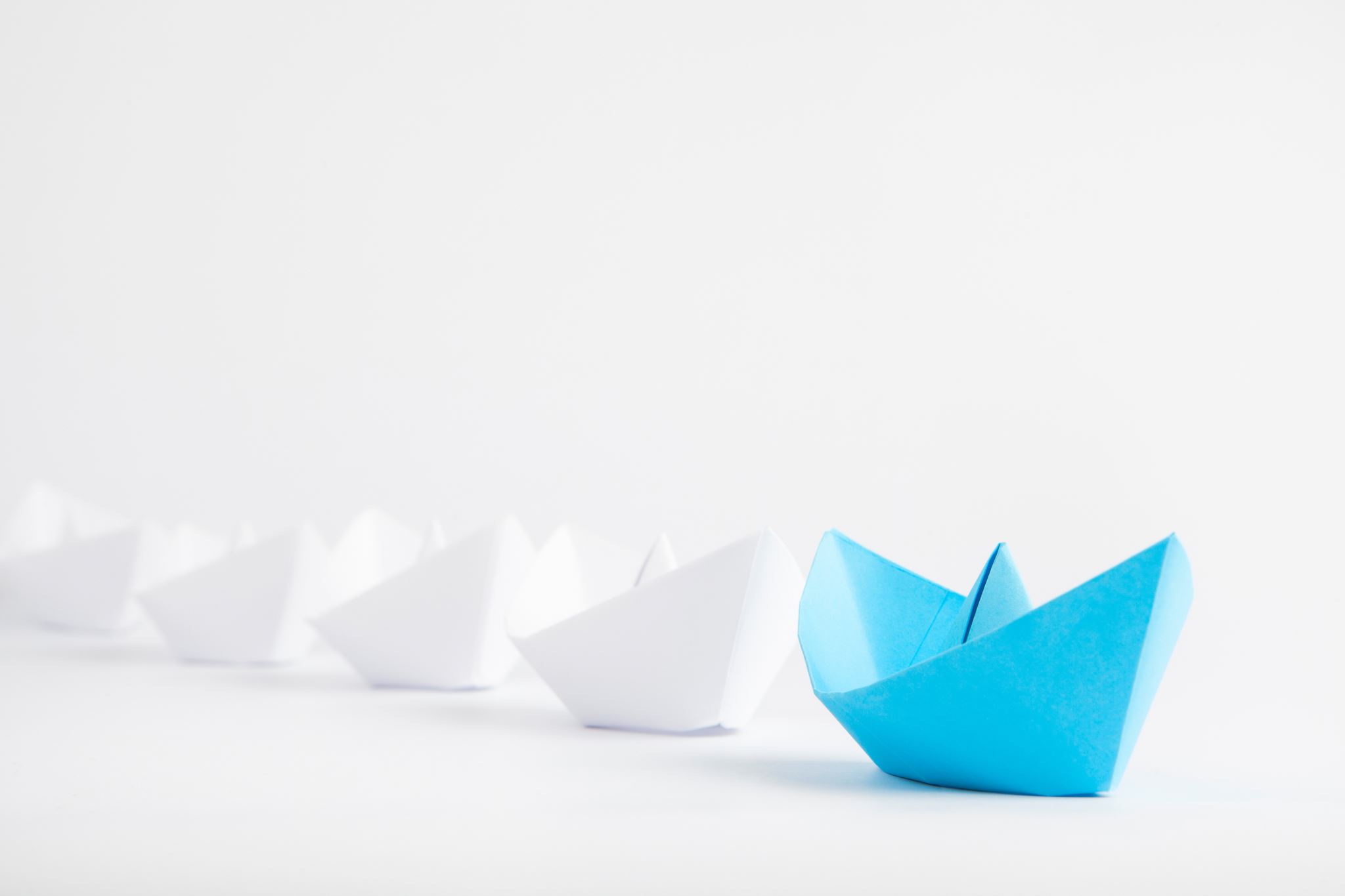 Nasze origami 🤩
Domki
Kostki
Pantera
Piekło - Niebo
Słoń
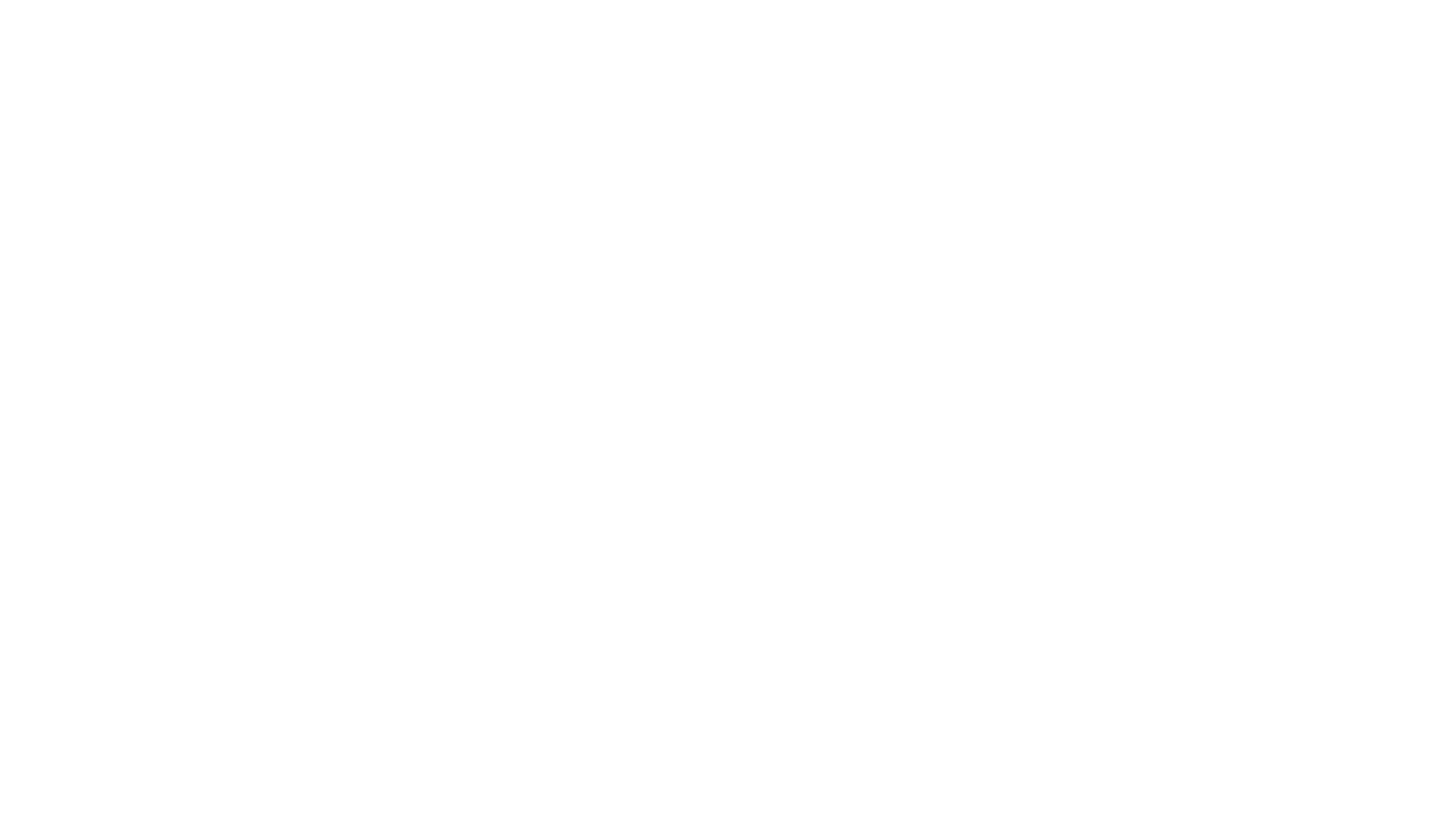 Kacper Duczymiński
Tobiasz Giemza
Uczniowie klasy VII B
Projekt wykonali